শুভেচ্ছা সবাইকে
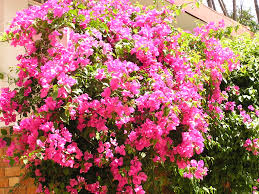 শিক্ষক পরিচিতি
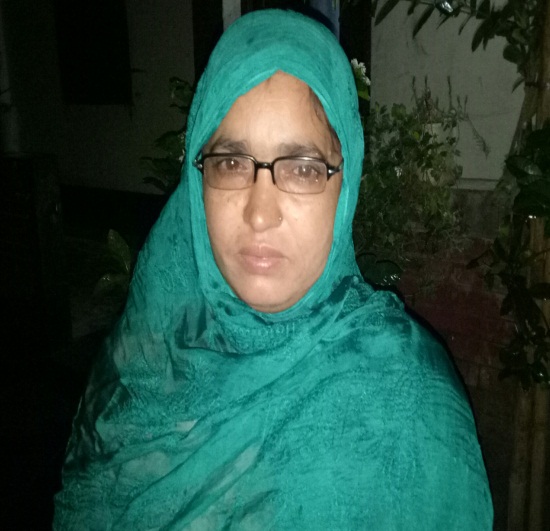 তাছলিমা বেগম 
পুলেরঘাট আঃ উঃ হোঃ দাখিল মাদ্রাসা 
সহকারি শিক্ষক (ICT)
পাকুন্দিয়া , কিশোরগঞ্জ ।
পাঠ পরিচিতি
শ্রেণিঃ   	৬ষ্ঠ           বিষয়ঃ	তথ্য ও যোগাযোগ প্রযুক্তি          অধ্যায়ঃ	প্রথম  পাঠ
নিচের ছবি দুইটি লক্ষ্য কর
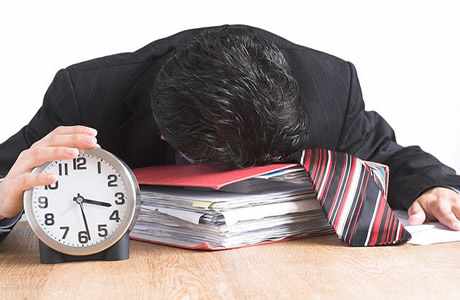 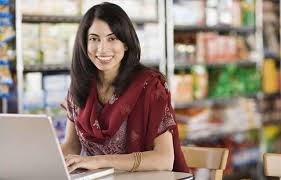 ক্লান্তি
প্রফুল্লতা
আজকের পাঠ
তথ্য ও যোগাযোগ প্রযুক্তির গুরুত্ব।
শিখনফল
এই পাঠ শেষে শিক্ষার্থীরা-    1. তথ্য ও যোগাযোগ প্রযুক্তি কি বলতে পারবে।    2. তথ্য ও যোগাযোগ প্রযুক্তির গুরুত্ব ব্যাখ্যা করতে
              পারবে।   3. তথ্য ও যোগাযোগ প্রযুক্তি কোথায় কোথায়          ব্যবহার করা যায় বর্ণনা করতে পারেব   ।
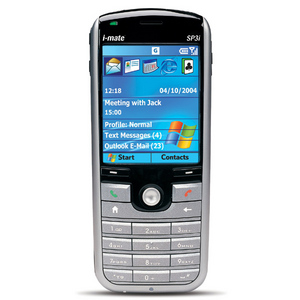 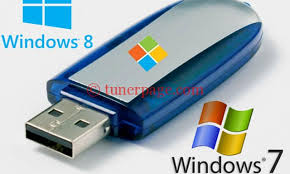 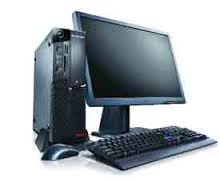 কম্পিউটার
মডেম
মোবাইল ফোন
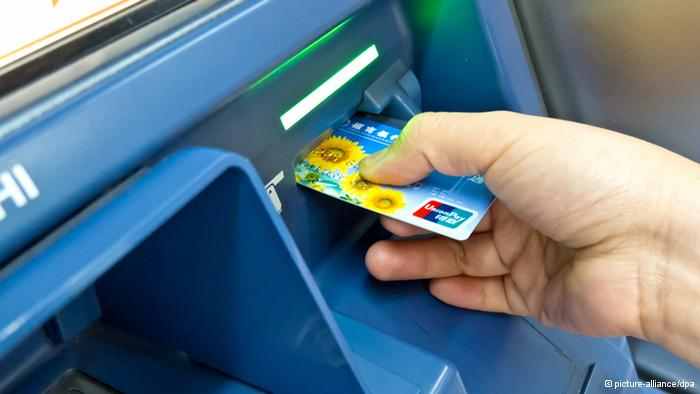 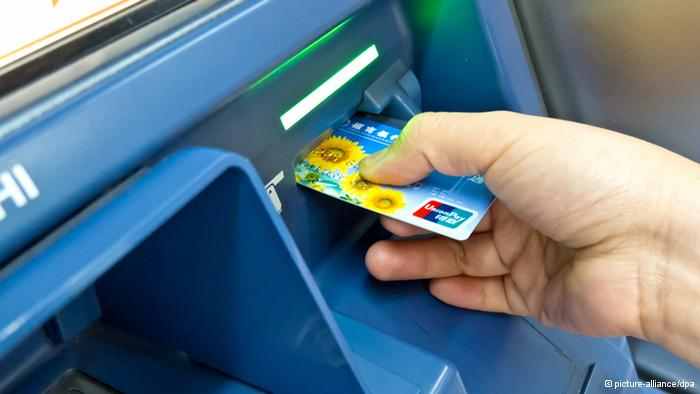 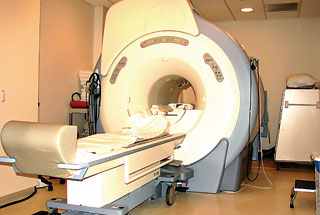 এটিএম মেশিন
সিটিস্ক্যান
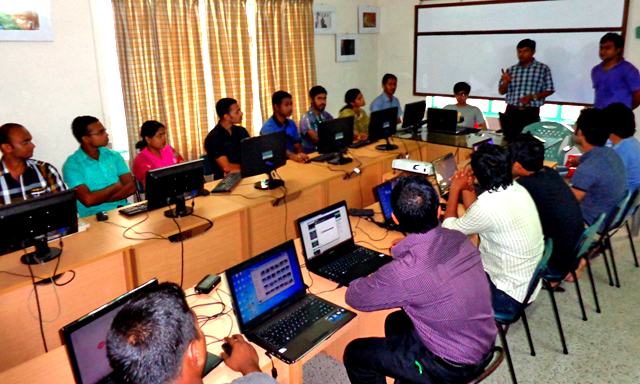 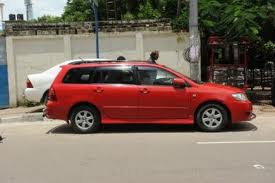 জিপিএস
মাল্টিমিডিয়া
একক কাজ
সময়ঃ ৩মিনিট
১. তথ্য ও যোগাযোগ প্রযুক্তি কি ?
সমাধান
তথ্য দেত্তয়া-নেত্তয়া,বাঁচিয়ে রাখা বা সংরক্ষণ করা আবার খুঁটিয়ে খুঁটিয়ে দেখা,এবং নিজের কাজে ব্যবহার করার প্রযুক্তিই তথ্য ও যোগাযোগ প্রযুক্তি ।
জোড়ায় কাজ
সময়ঃ৮মিনিট
2. তথ্য ও যোগাযোগ প্রযুক্তির গরুত্ব ব্যাখ্যা কর?
দলীয় কাজ
সময়ঃ১০মিনিট
3 তথ্য ও যোগাযোগ প্রযুক্তি্র কয়েকটি  ব্যবহার বর্ণনা কর?
সমাধান
মাল্টিমিডিয়ার মাধ্যমে শিক্ষাদান করলে শিক্ষা 
    পদ্ধতিকে আরোসহজ করা যায়।    প্রজেক্টেরর মাধ্যমে প্রতিবেদন উপস্খাপন করলে
    সহজে  বুঝা যায়।   জিপিএস ব্যবহার করে গাড়ি চালানো সহজ হয়।
মূল্যায়ন
সময়ঃ ৫মিনিট
১।কোন আবিস্কারের ফলে তথ্য বিনিময়  একটি নতুন জগতে পা দিয়েছিল?
       (ক) কম্পিউটার      (খ) ল্যান্ডফোন    (গ) মোবাইল                (ঘ) অপটিক্যাল ফাইবার
→
২। কোনটির কারনে পৃথিবী বৈশ্বিক গ্রামে পরিণত
     হয়ছে?
(ক)  কম্পিউটার                (খ)  ল্যান্ডফোন                (গ) ইন্টারনেট                (ঘ)  মোবাইল
→
৩। তথ্য ও যোগাযোগ প্রযুক্তি হল-
i.নতুন নতুন হার্ডওয়্যার ও সফটওয়্যার  উদ্ভাবন ii.পৃথিবীর যেকোন স্থানে তথ্য পাওয়ার সুবিধা iii.তথ্য বিনিময়ের অবারিত সুযোগ
নিচের কোনটি সঠীক?       (ক)  i         (খ)  iওi       (গ) i,ii,iii
→
বাড়ীর কাজ
তোমাদের বিদ্যালয়ের শিক্ষা কার্যক্রমকে আরো
    আকর্ষনীয় করার ক্ষেত্রগুলো খুঁজে বের করে 
    প্রত্যেককে একটা করে পোস্টার পেপার তৈরী করে
    আনতে হবে।
ধন্যবাদ
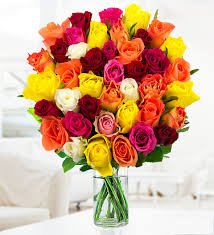